Department of Higher Education and Training
Progress made in addressing challenges in the Community Education and Training System

Presentation to the Portfolio Committee on Higher Education and Training 

15 August 2018
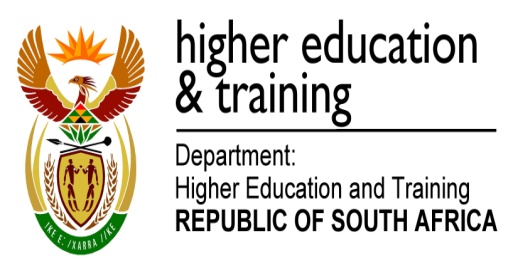 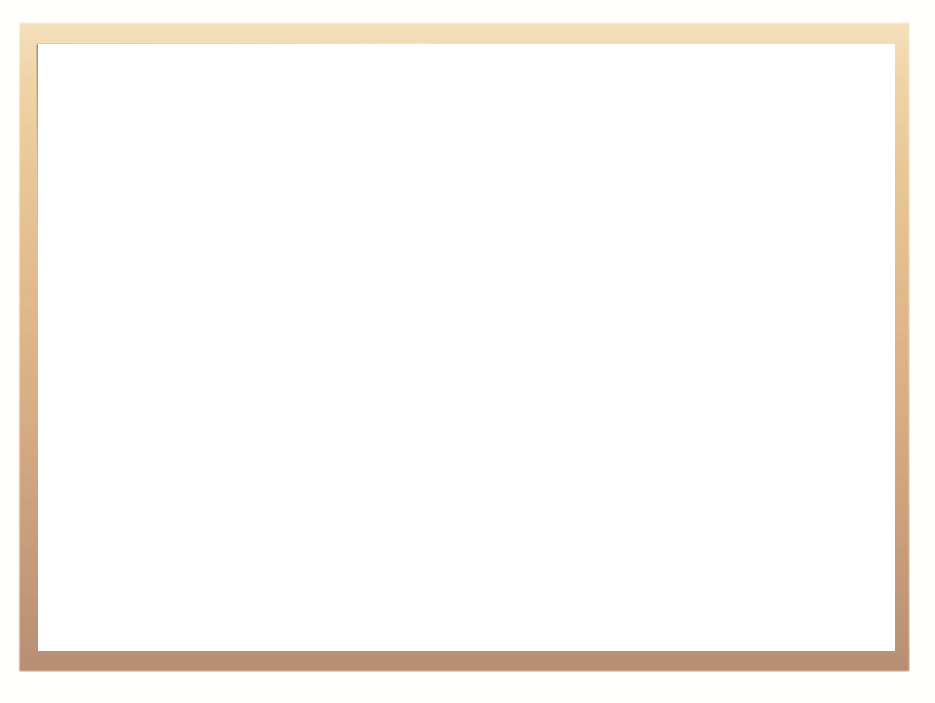 Presentation Outline
Background
Challenges in CET and progress made
2.1.	Declining and flactuating enrolment rate
2.2. 	Teaching and learning
2.3.	Lecturer qualifications, demand and supply
2.4.	Financial management systems and internal controls
2.5	Infrastructure
2.6.	Conditions of service
2.7.	Challenges in the Western Cape
2
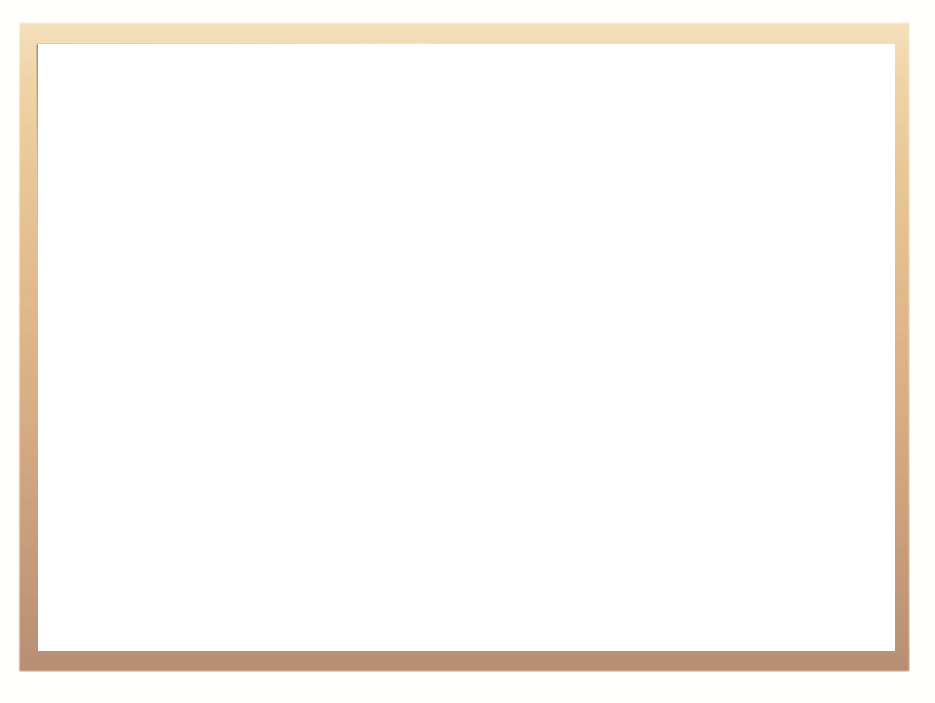 Background
The Department through the Community Education and Training (CET) branch committed in the Annual Performance Plan to monitor the CET colleges on a quarterly basis, based on the analysis and interventions, produce a system performance report on an annual basis
The approach allows the Department to identify red flags and to have a systematic approach to dealing with matters (short term and long term) 
To date, 2 reports have been produced, the challenges presented are informed by the reports in the context of Departments’ role, support, oversight and issues raised by the PC in previous meetings
3
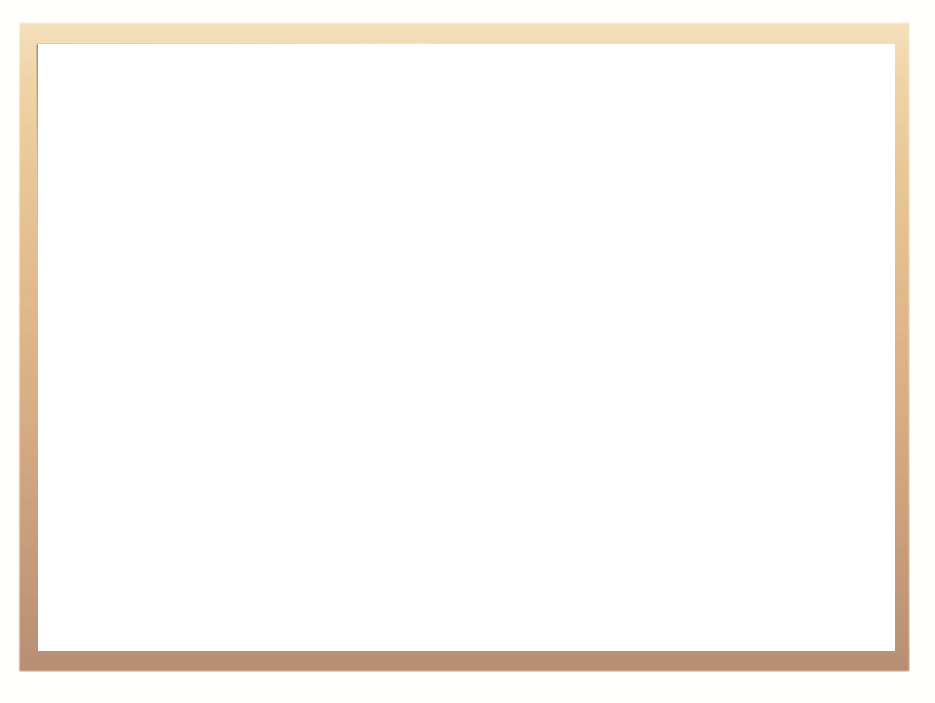 Challenges in CET and progress made
1. Declining and flactuating enrolment rate:
Enrolment is erratic across the 9 colleges. Enrolment in literacy programmes is rapidly declining
There is high demand for GETC (NQF1) and SC/NCS rewrites:
2015 academic year			285 000
2016 academic year  			272 431
2017 academic year  			262 156
1st quarter of 2018 academic year	             243 231
Causes: stigma, socio-economic reasons, unattractive programme offering, poor advocacy
How is this a challenge:  NDP target of 1 million CET enrolments by 2030 is compromised, need to determine the relevance of the programme and if the programme is responsive
4
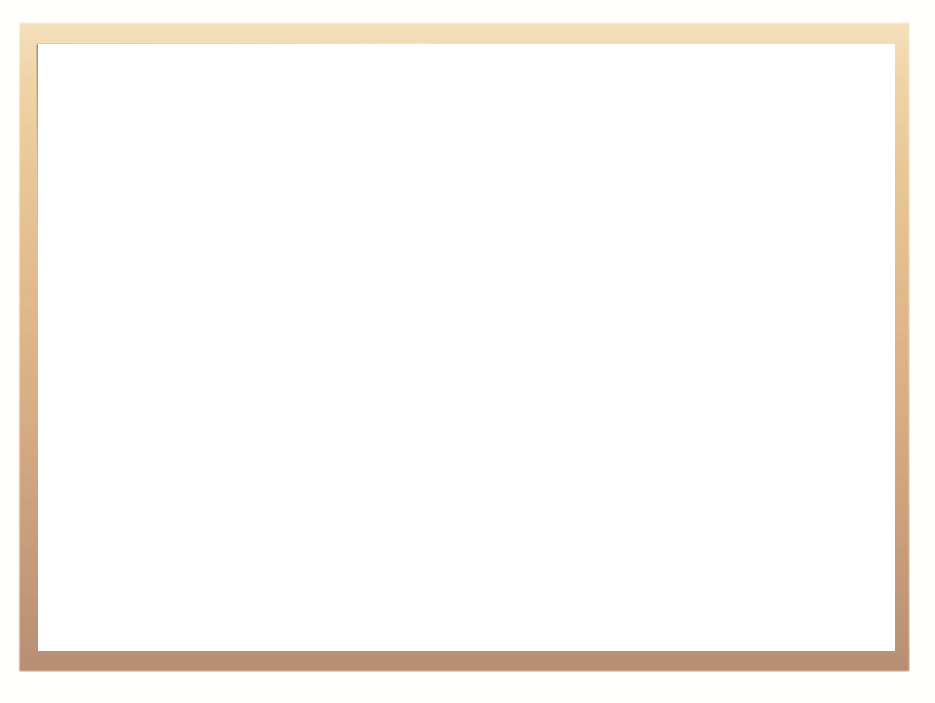 Progress made
Progress/intervention: 
Piloting of CET concept-pilot centres to offer matric/different skills programme
Strategic partnerships
Putting in place a proper advocacy plan
Colleges have set up academic boards to facilitate programme diversification
5
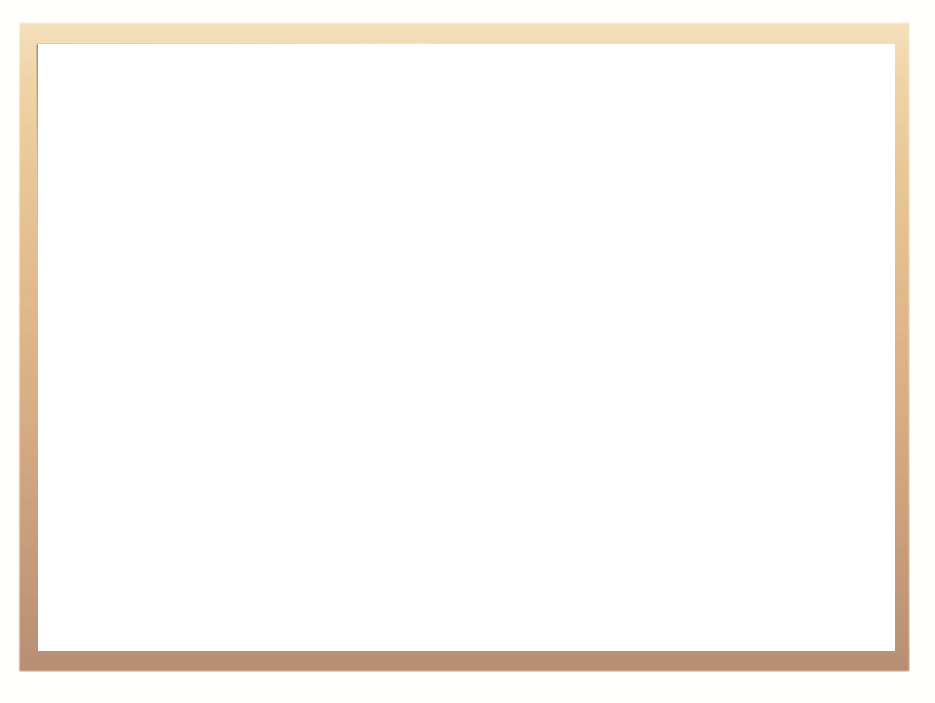 Challenges in CET and progress made
2. Teaching and learning
Inefficient time management in teaching and learning
Poor lesson planning, preparation and presentation
Instability of student and lecturer attendance
Shortage of learning and teaching support material (LTSM)
Creation of a positive learning environment
Approach and progress made: Strengthening of monitoring by regional offices, approved Community Learning Centre timetables, provision of LTSM-Kha ri gude materials, make compulsory and facilitate central printing of the nationally developed materials for AET Level 2, Finalise Levels 3 and 4 materials. National policy on LTSM and a catalogue
6
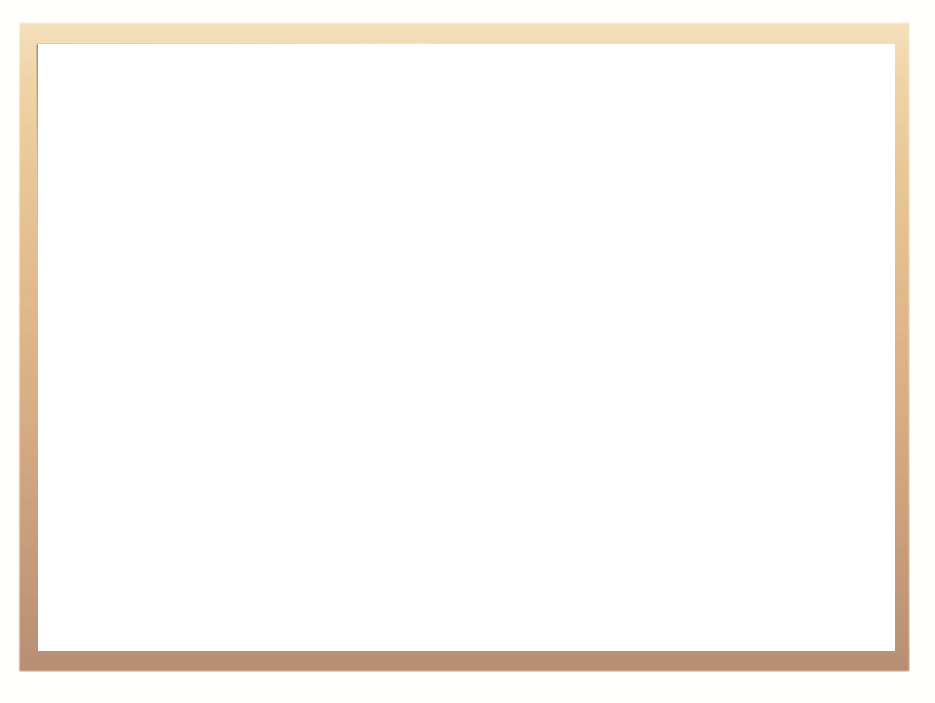 Challenges in CET and progress made
3. Lecturer qualifications, demand and supply
Monitoring and evaluation was conducted at 394 CLCs across the 9 CET  colleges. The report revealed that there are three categories of lecturers in the system: 
qualified and correctly placed
qualified and not correctly placed
unqualified lecturers
Causes: characteristic of the inherited system, unattractive conditions of service
How is this a challenge:  High turnover of qualified lecturers, labour unrests in colleges and  poor performance by students
Approach and progress made: Roadshows with CET lecturers, filling of critical lecturer posts following proper processes, policy on lecturer qualifications, verification of lecturer qualifications and placement against correct REQV levels, development of CET Lecturer Development Policy
7
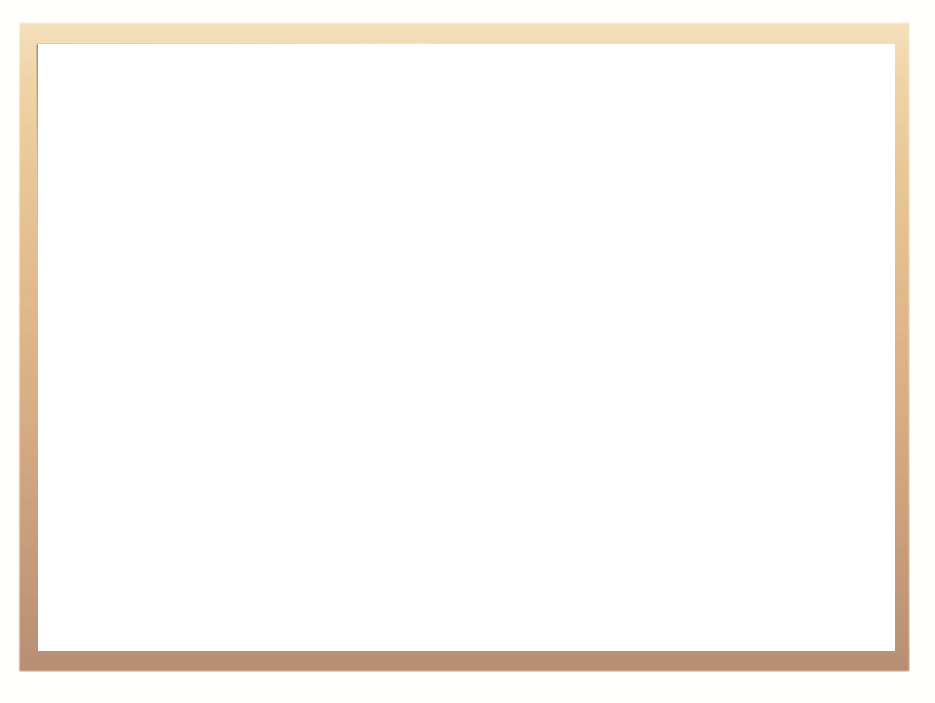 Challenges in CET and progress made
4. Financial management systems and internal controls in colleges
The CET colleges do not meet the requirements of  section 38(j)(1) of the PFMA
The Department has contracted SAICA to build capacity of colleges
The project is aimed at assisting the Department and CET colleges by providing support in setting up effective and efficient financial management systems and internal controls in colleges
The recruitment and placement of the Senior Financial Advisors in CET colleges has started and is progressing well. In instances where suitable candidates cannot be found in the applications received, headhunting is being pursued
In the interim, CET colleges have entered into MoUs with TVET colleges for procurement of goods and services for CLCs (LTSM included)
8
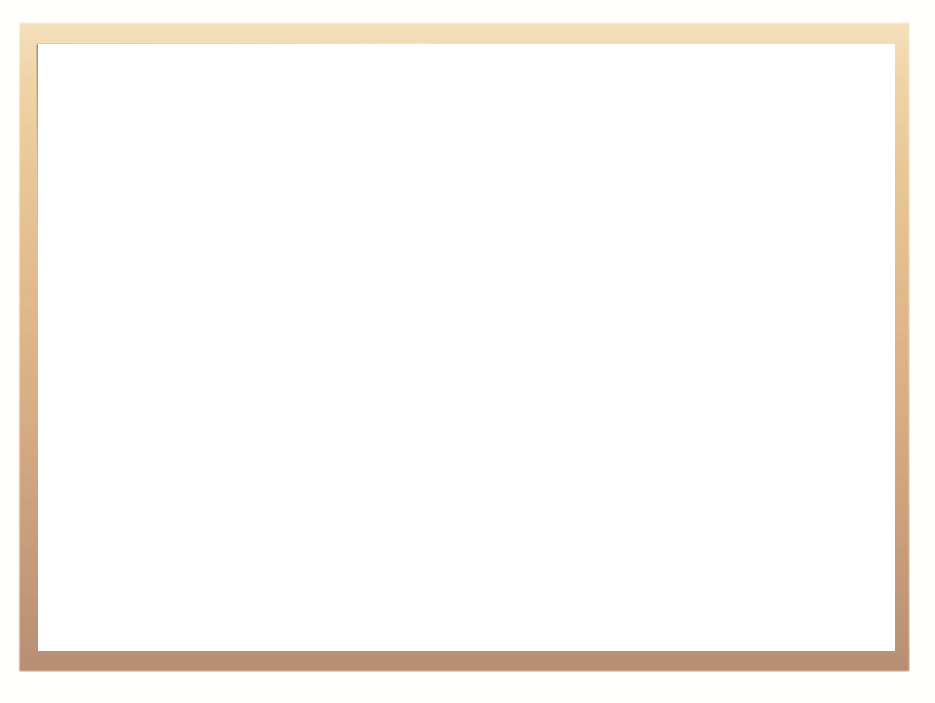 Challenges in CET and progress made
5. Infrastructure 
The majority of CLCs across the 9 CET colleges operate from mainstream schools mainly primary schools 
Challenge: unsuitable learning environment for adults
Threats of evictions and hostile treatment
Progress: the approved organogram for the branch makes provision for a dedicated unit to deal with infrastructure planning and needs assessment
Involvement of Councils and college management in identifying closed schools, unused and under-utilised infrastructure
Skills and CET branches are working together to explore the usage and access of skills centres for CET provision
Partnerships
9
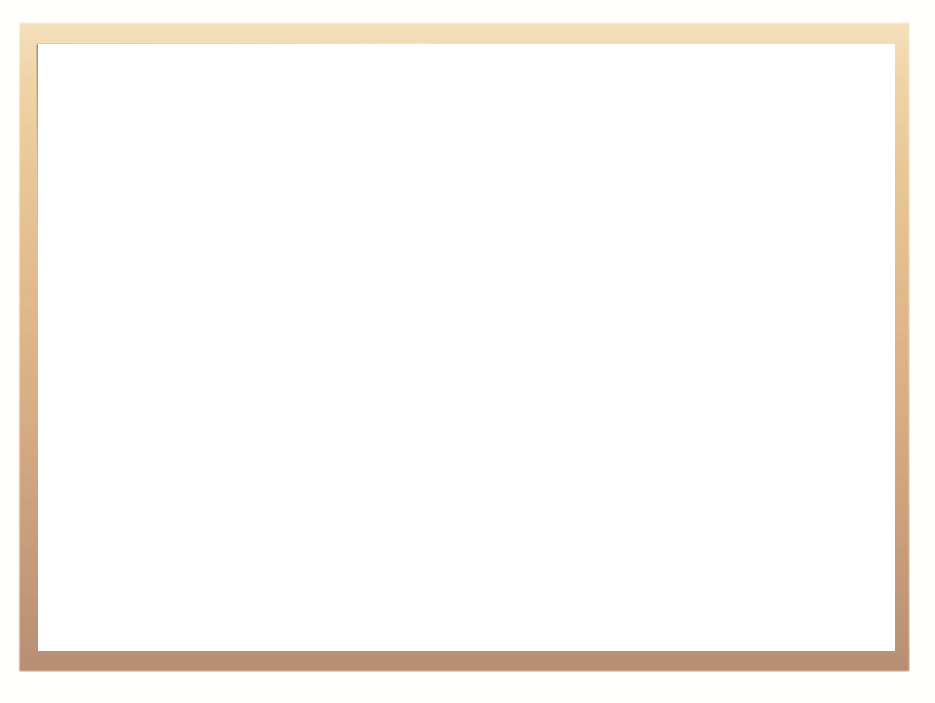 Challenges in CET and progress made
6. Conditions of Service
Disparities still continue, funding bids have been prepared for consideration through the National Treasury’s MTEC process for additional funding
Priority for the Department is to standardise consistent application of the conditions of service throughout the CET college system
Progress and management: continuous engagements with stakeholders and lecturer leadership and unions to keep them updated about the developments and the strides the Department is making on the issue
10
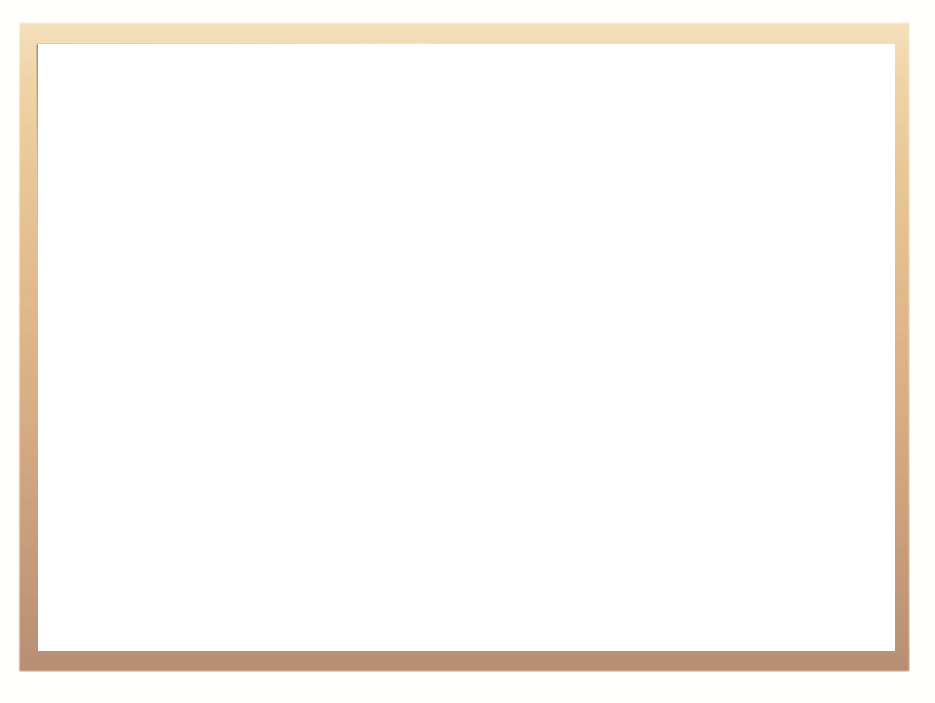 Challenges in CET and progress made
7. Challenges in the Western Cape
The PC has made it clear in the past that the Department must resolve the challenges in the Western Cape
A dedicated meeting was convened in 2017 where both the South African Adult Educators Union (SAAEU) and the Department through the CET Branch presented to the PC
Progress: The Western Cape CET College, Regional Office and SAAEU have had six meetings to date. Most issues have been resolved - timetables for CLCs, transparency on budget issues, standardised contracts, roles and responsibilities of centre managers, processes of recruitment, selection and appointment, recognition and involvement of SAAEU in the Council
The remaining challenge is the contract appointments and the claims system which are not Western Cape specific but are systemic challenges to be resolved within the process of the standardisation of Conditions of Service
11
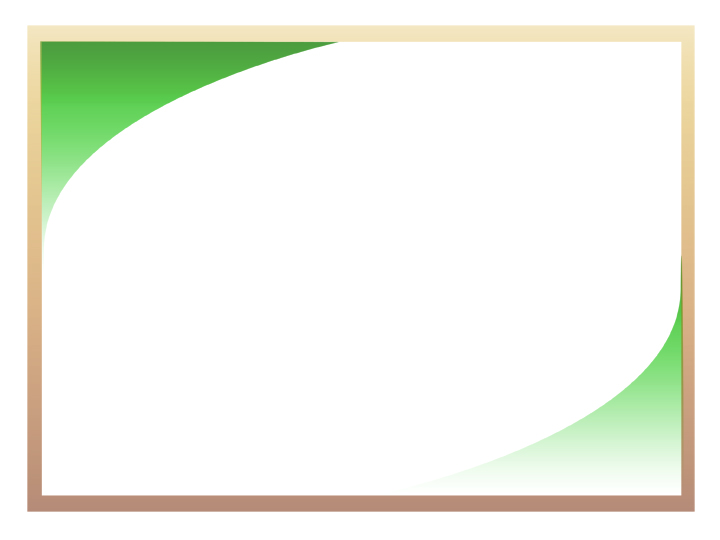 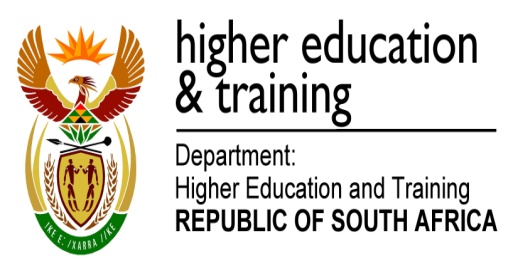 Thank you